ANNOUNCEMENTS
Jan. 19, 2018
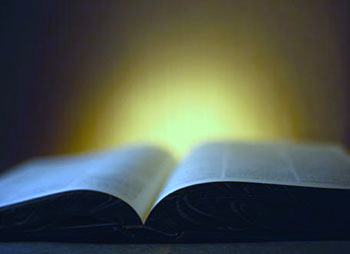 God’s  Promise  for the week
“…the Lord shows sinners the way… and teaches the humble his way.”
                      (Ps 26:8b-9)
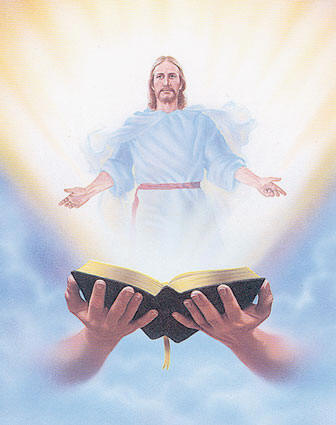 Welcome
Guest
February 2018MAGNIFICAT ISSUE
is available for 
distribution tonight 
at the Auditorium.
TEACHINGS
Apologetics - LSS 1-45
Basic Bible Seminar - LSS 1-48
Sat., Jan. 20, 2018, 1- 6 pm
 @ DMP Classroom
Medical Mission to the Philippines
February 5 - 8 / Tarlac City, Tarlac 

2000 Hail Mary’s
Saturday, Jan 20; 8:00am 
@ DMP Library
-
Everyone is invited to spend time in prayer for the intentions and support of the 
Medical Mission
Medical Mission Announcement
Volunteers are requested to see the members of the Medical Mission core team during fellowship for some important information.
Save the Date
Apr. 7, 2018
Emergence
Marshaling 
Schedule
Jan. 26, 2018
Formation
Apostolate
ORDER
“Come after me, and I will make you fishers of men.”   
               (Mk 1:17)
DIRECTIONS
●Seek growth in discipleship  
  by deepening your  
  understanding and fulfilling  
  your pledges.
●Focus on Jesus when you  
  meet adversity and  
  contradictions in community.